الحيـــوانات اللافقـــارية
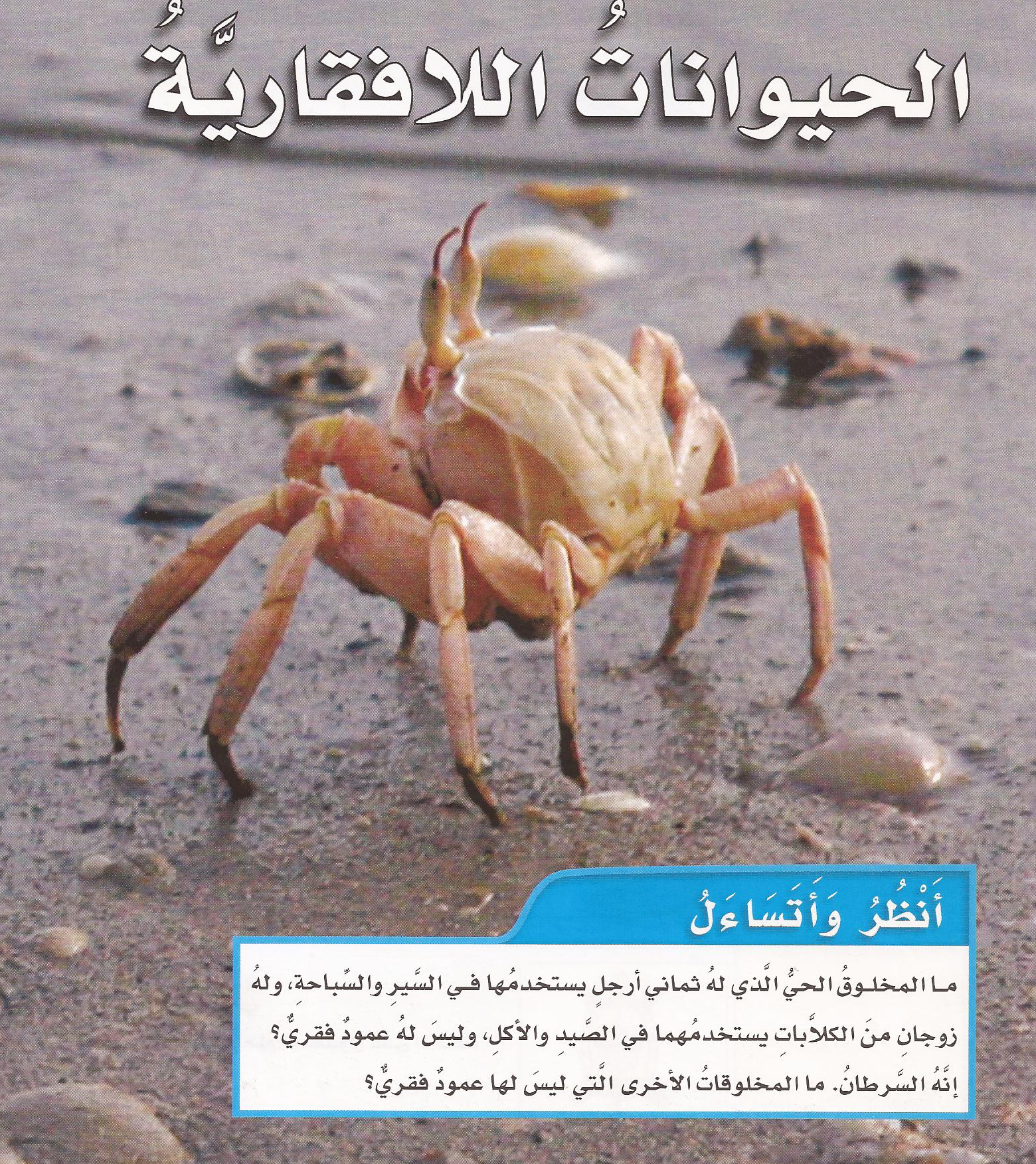 الإسفنــــــــجيات
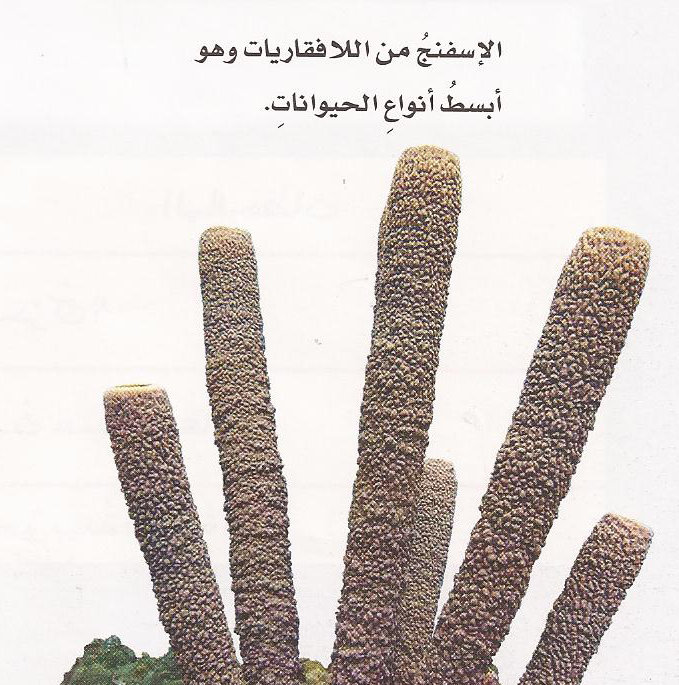 الإسفنــــــــجيات
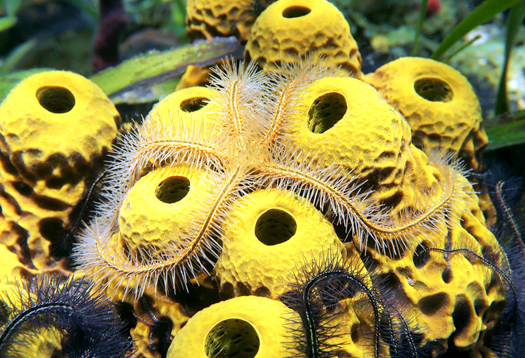 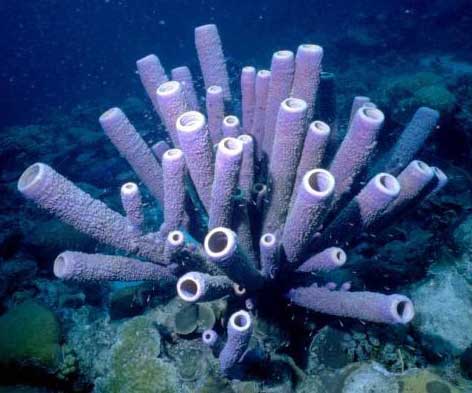 [Speaker Notes: الإجابة:
الحصان أقرب إلى الكلب؛ لأن كليهما في الطائفة نفسها، بينما تنتمي العناكب والكلب والحصان إلى المملكة نفسها.]
اللاسعات ( الجوفمعويات )
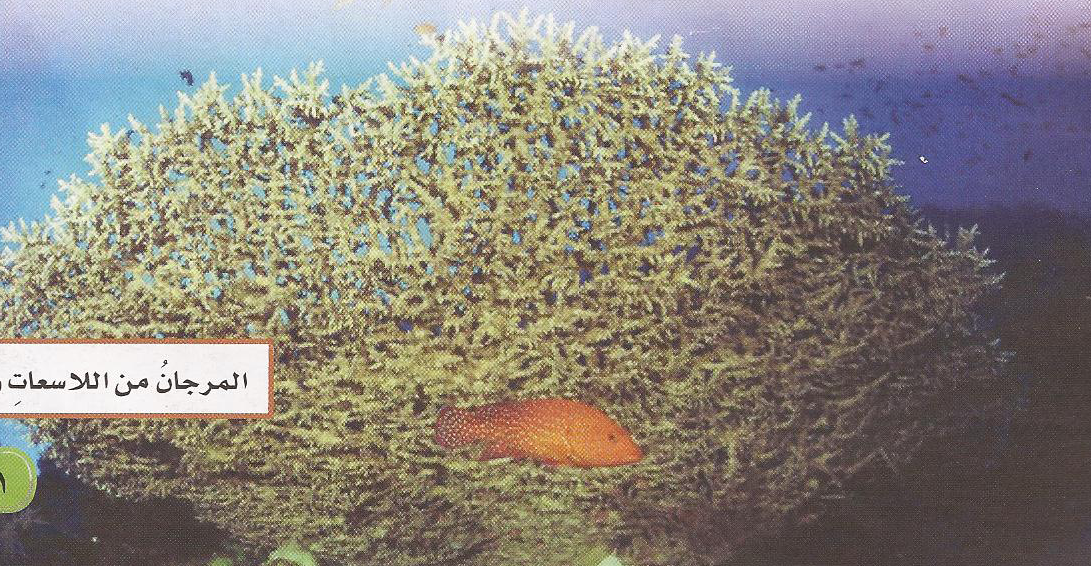 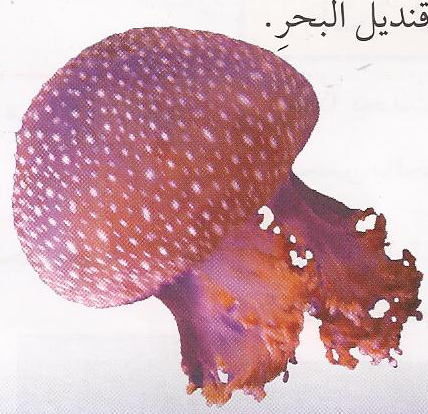 اللاسعات ( قنديل البحـــر )
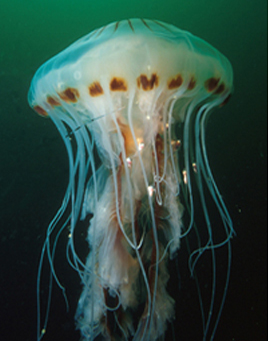 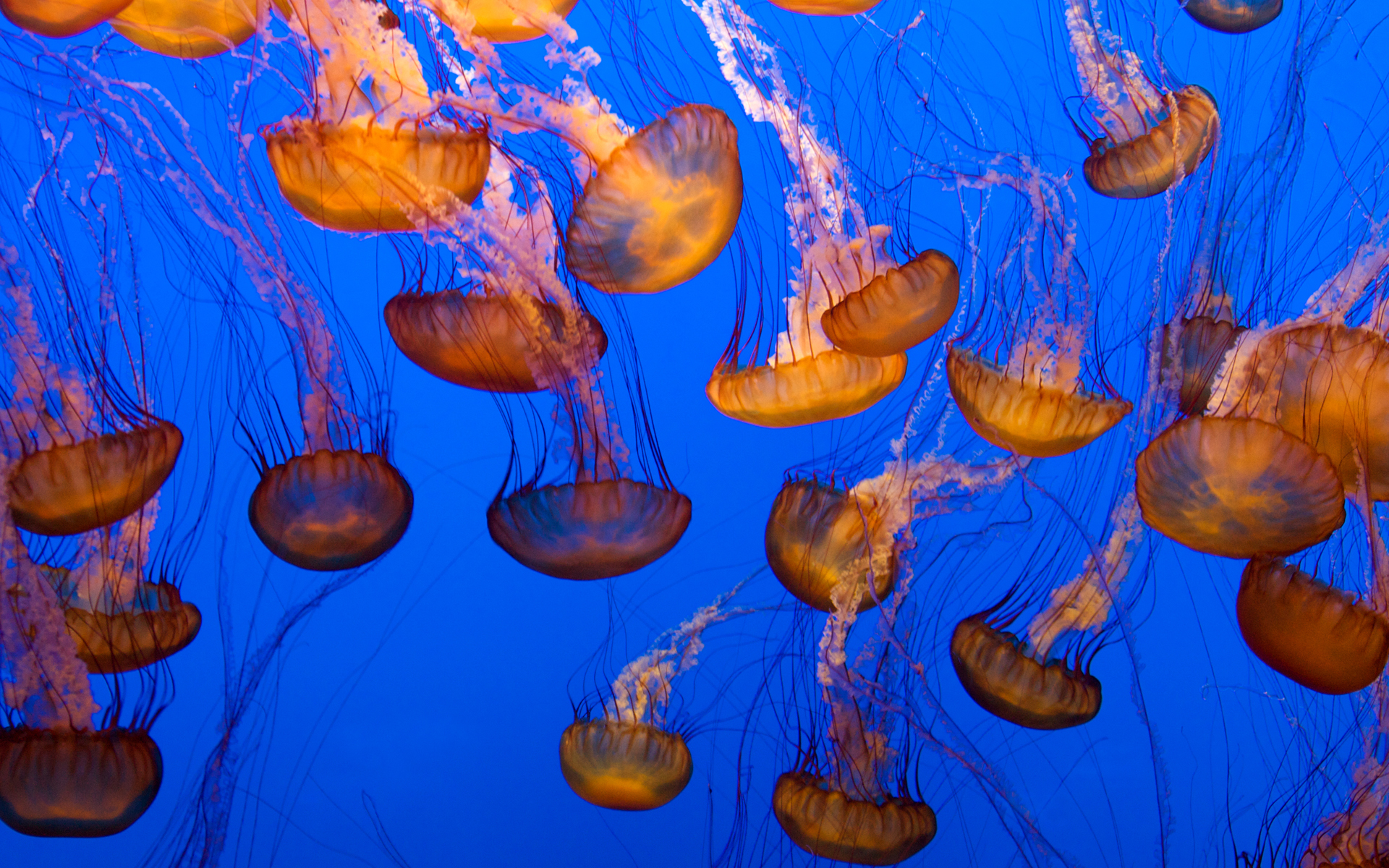 اللاسعات ( المـــــــرجـــان )
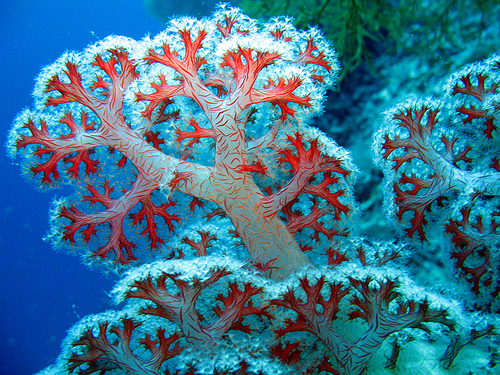 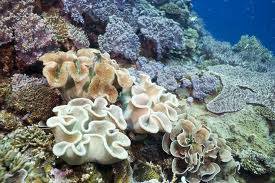 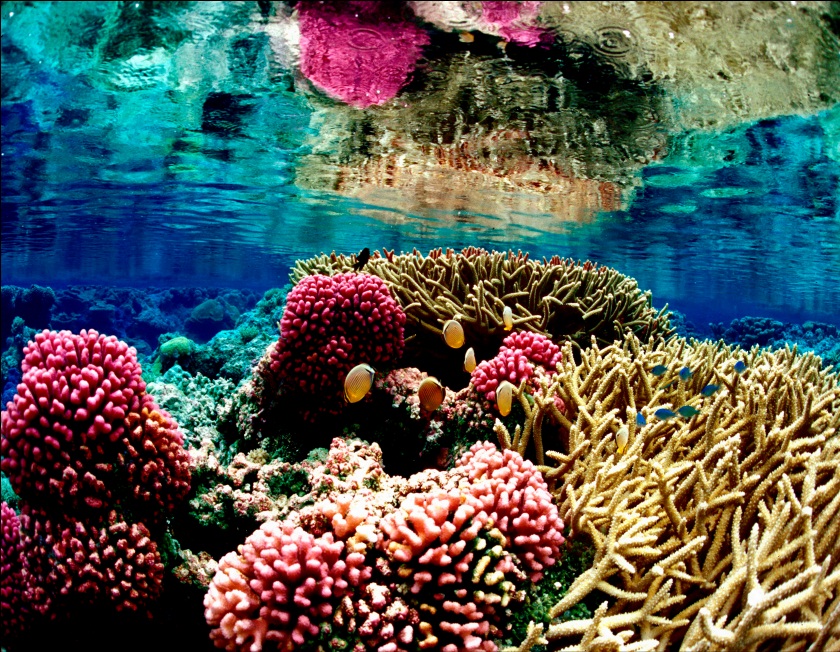 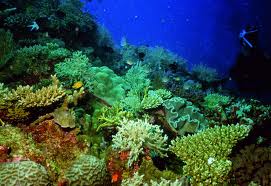 الـــــرخــويـــــات
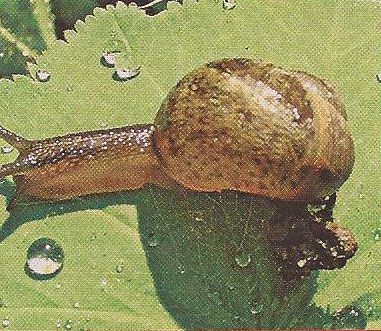 الـرخـويات ( الحلزون )
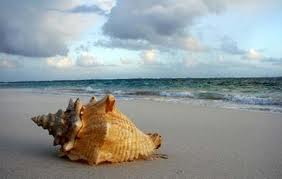 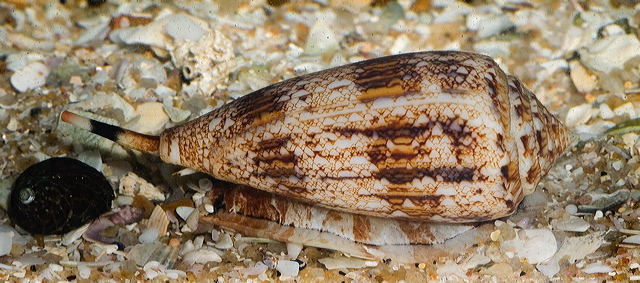 الـــــرخــويـــــات
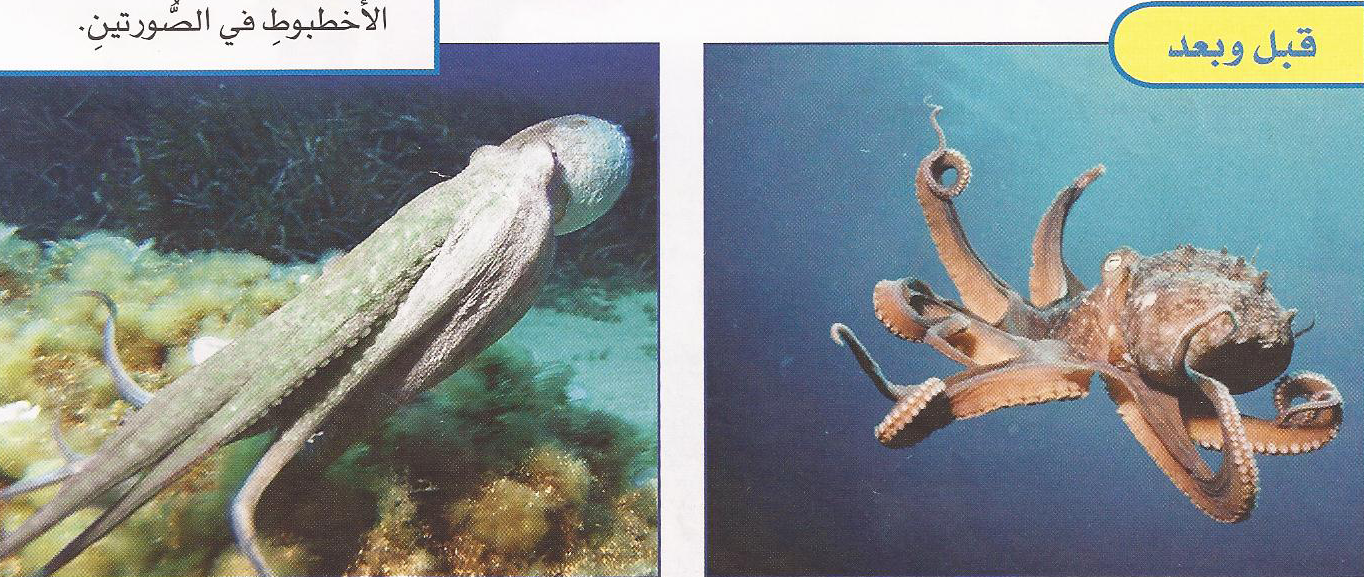 الـرخـويات ( المحـــار )
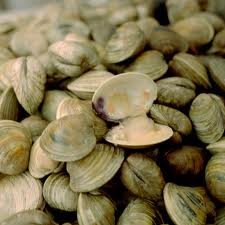 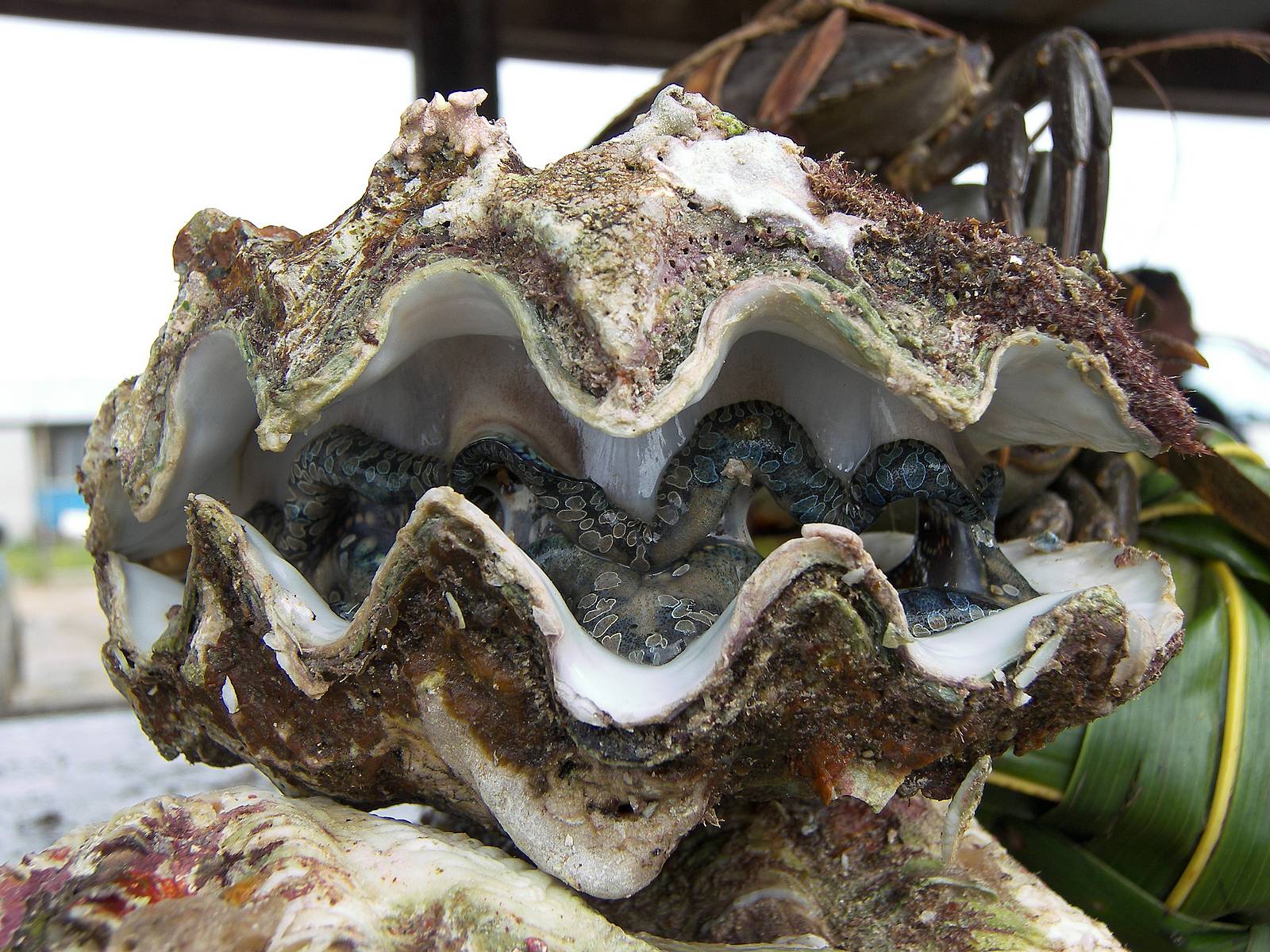 الـرخـويات ( الحبــــار )
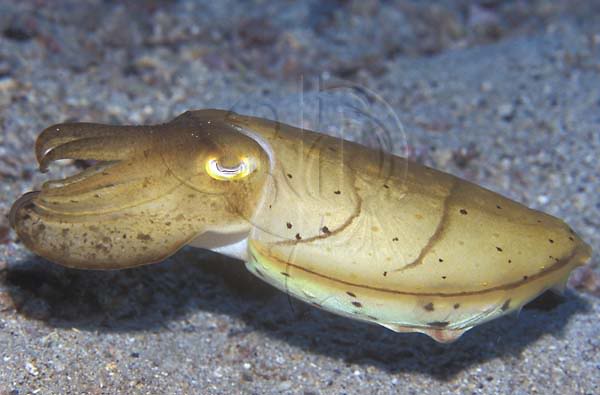 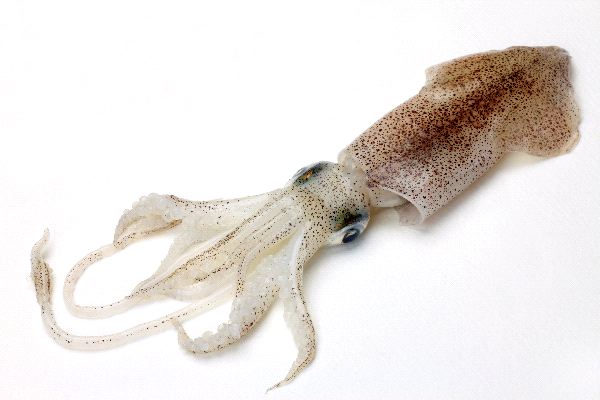 الـرخـويات ( الأخطبــوط )
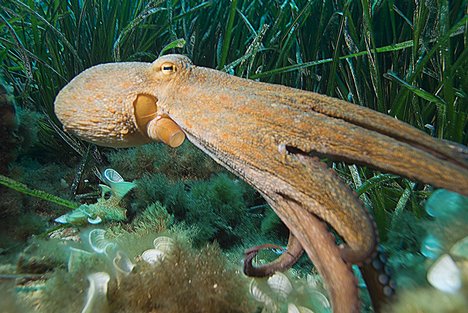 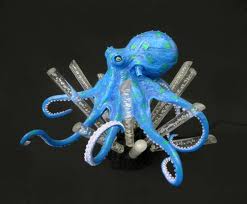 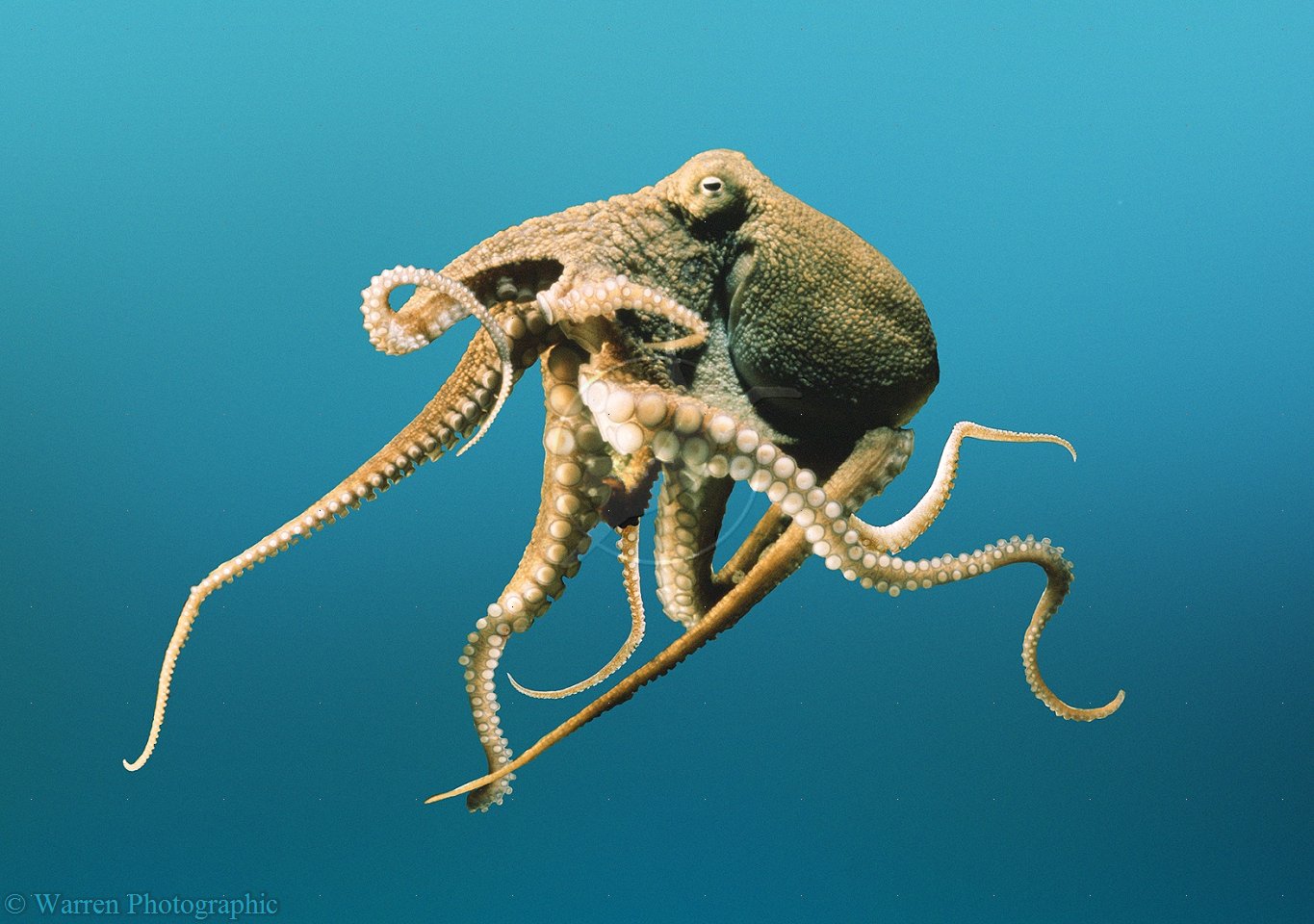 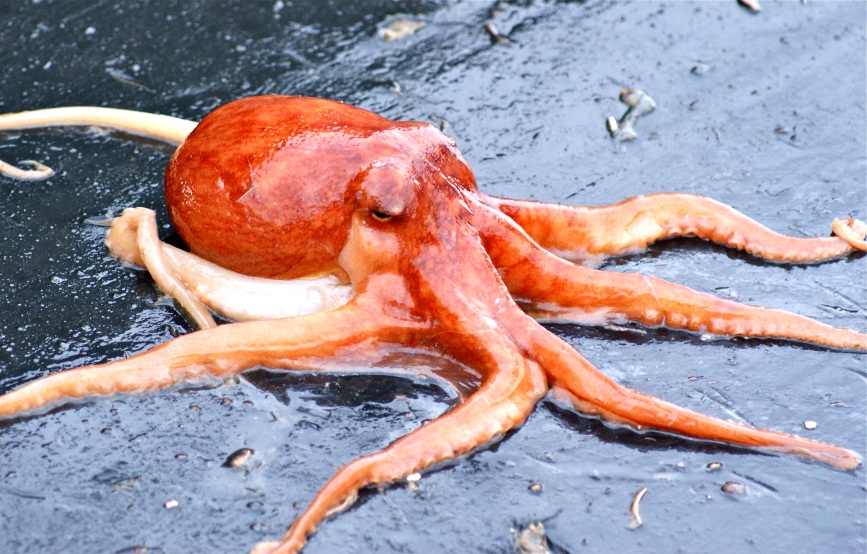 شوكيــــات الجلـــــد
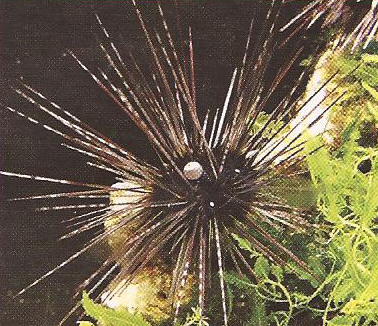 شوكيات الجلد ( قنفذ البحر )
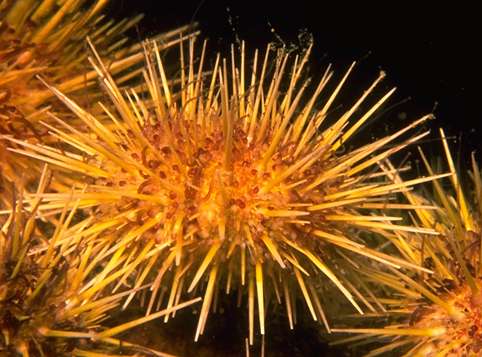 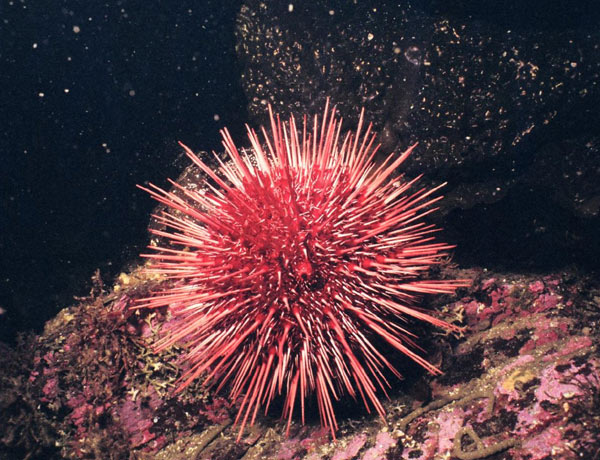 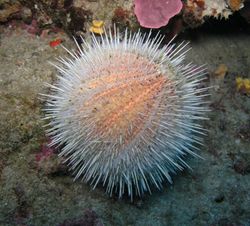 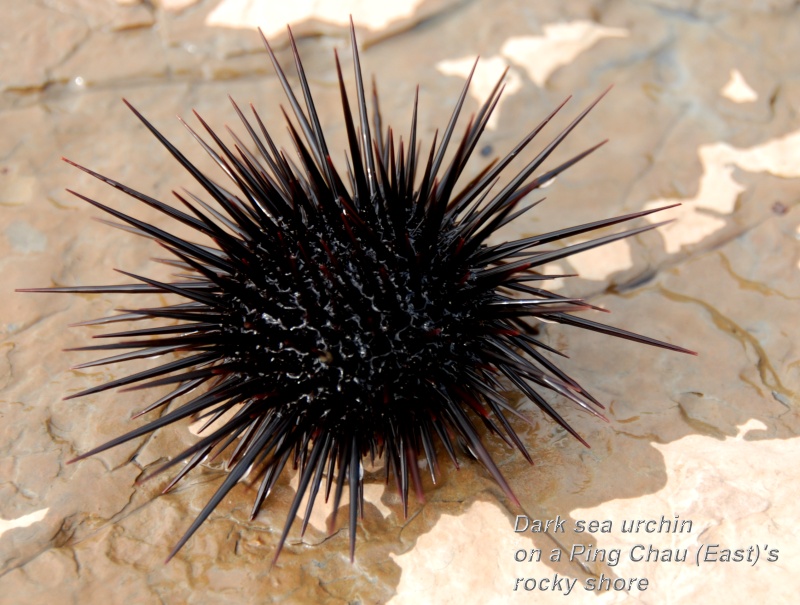 المــفصلــــيات
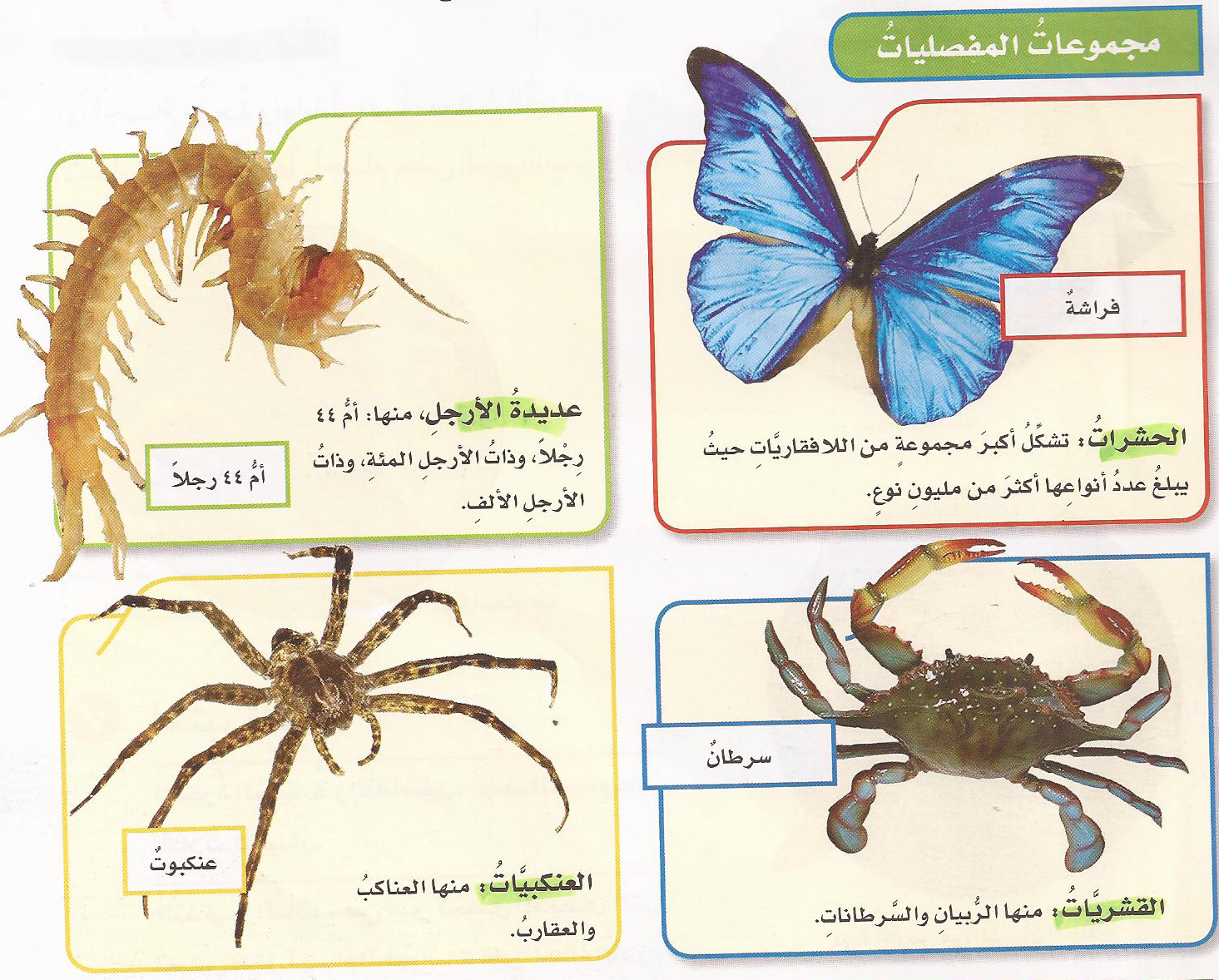 الحشـــــرات
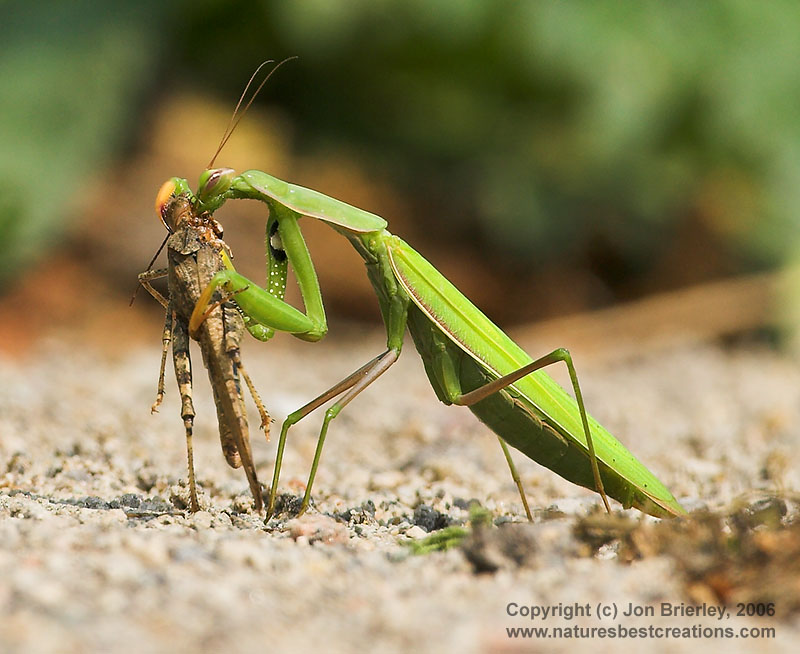 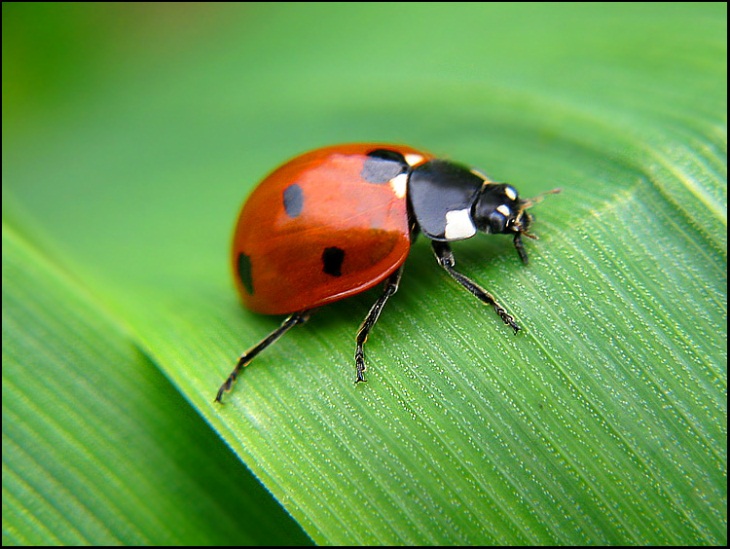 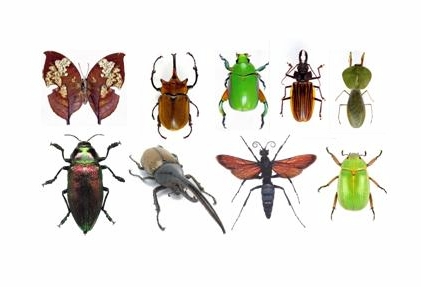 القشـــــريــــات
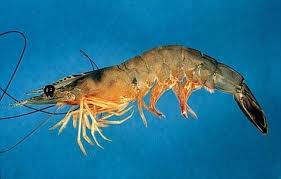 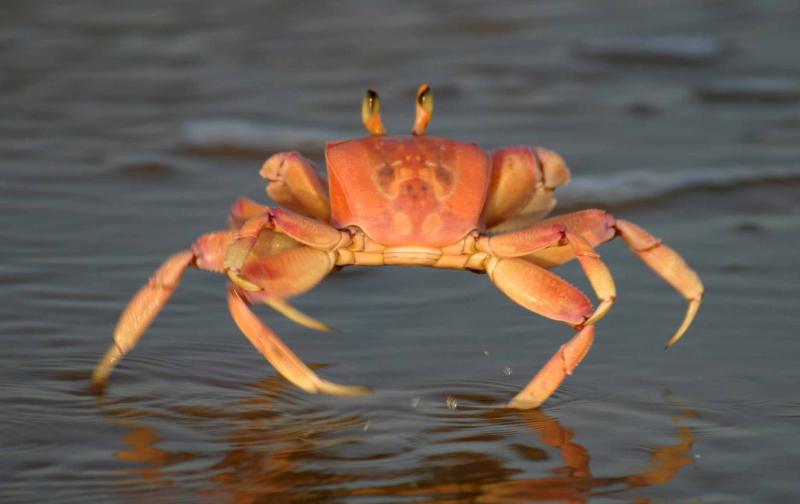 عديدة الأرجـــــــــل
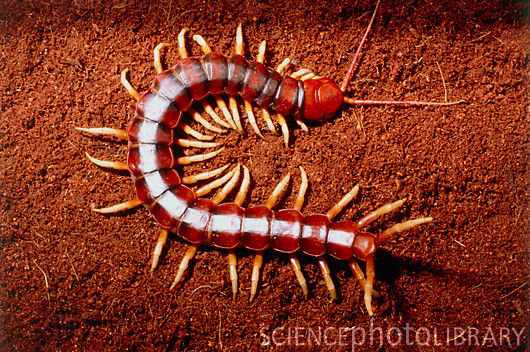 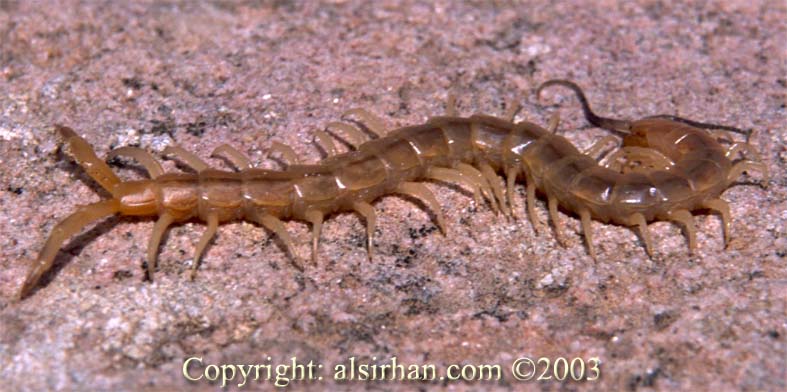 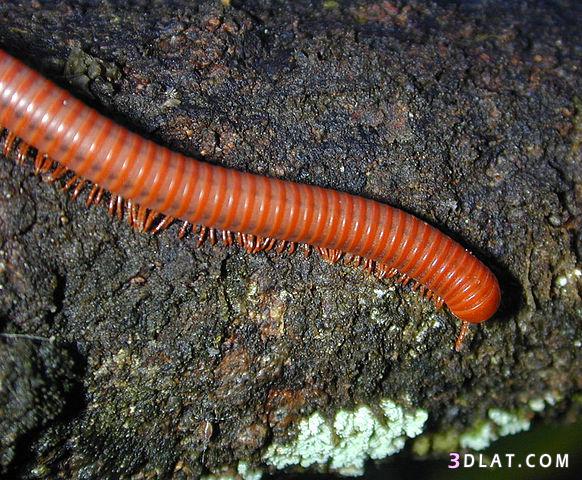 العنـــكبيـــات
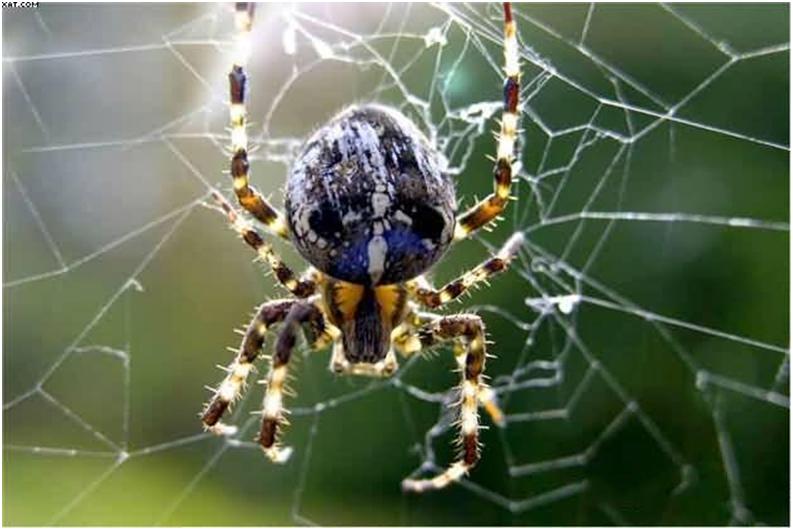 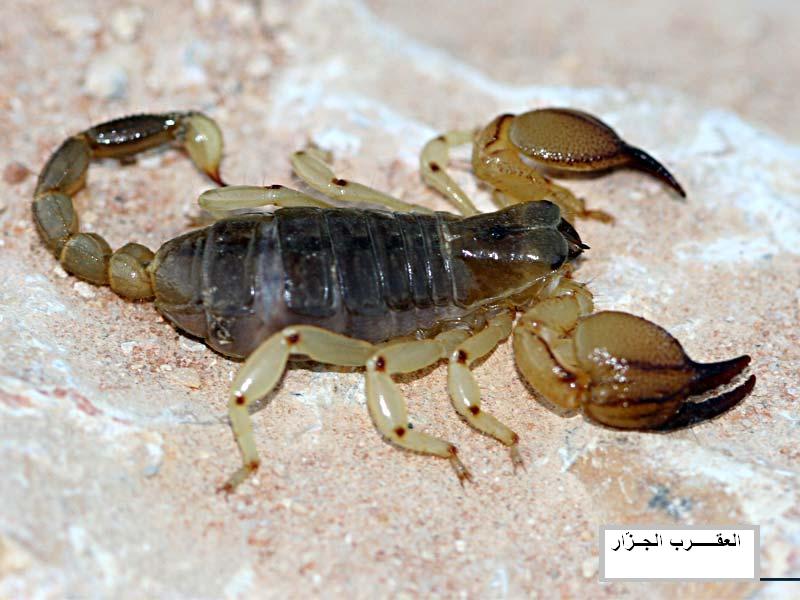 الــــــــــديــــــــدان
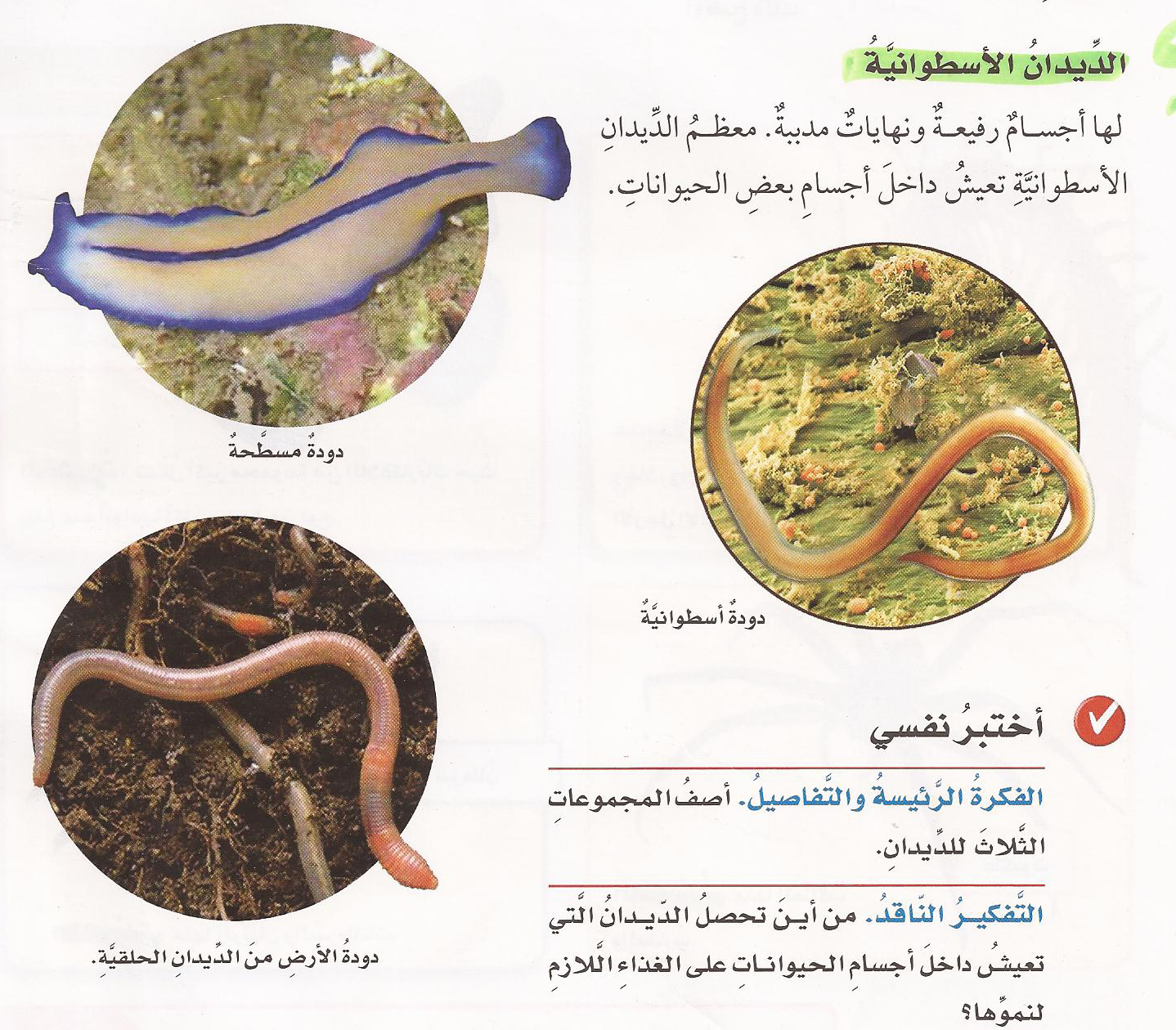 الديـــدان المسطــــحة ( المفلطحة )
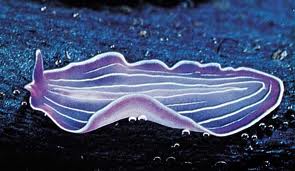 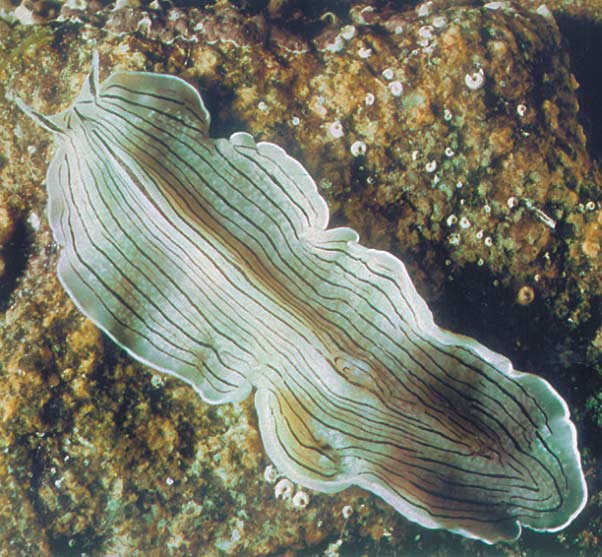 الديـــدان الأسطوانيـــة
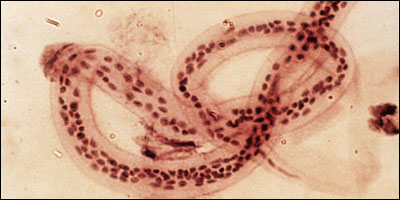 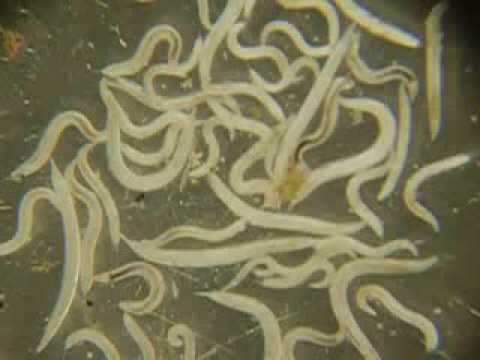 الديـــدان الحلـقيـــــــة
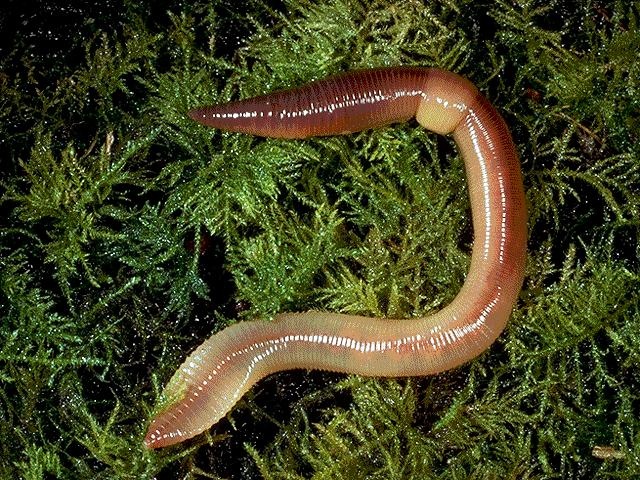 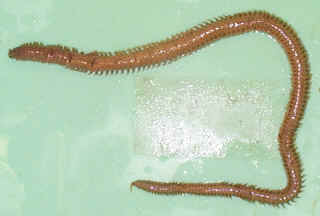